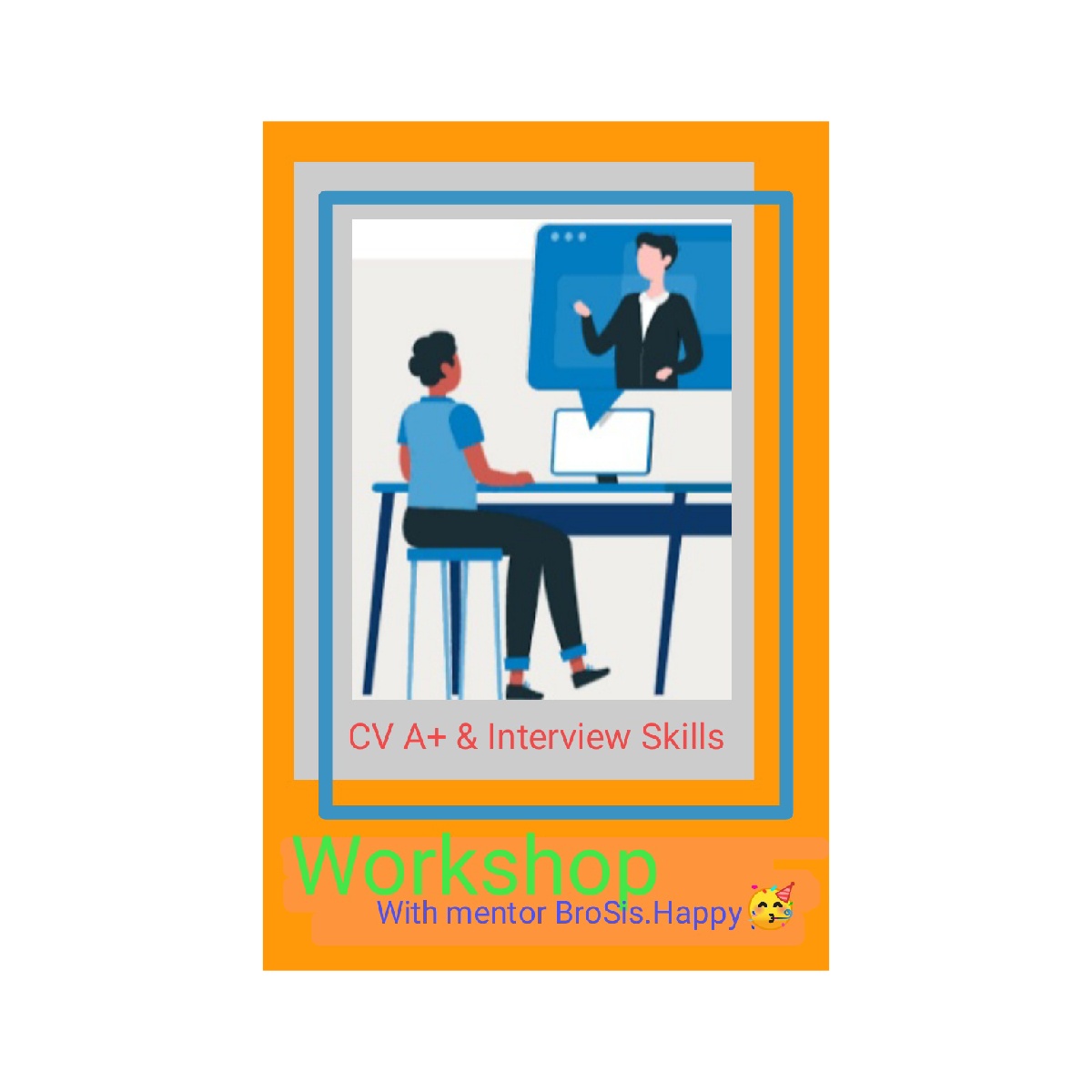 How To Create the Good CV
Sulap CV Nothing Jadi CV Something
Webinar
Dec, 19 - 2020

Nurkhozin Adhi Nugroho
Siska Puspa Sari

Mentor : BroSis.Happy
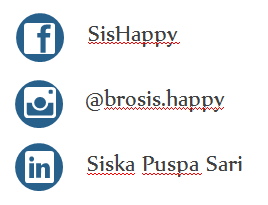 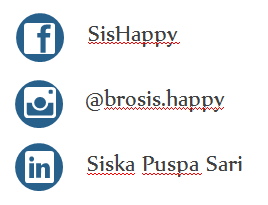 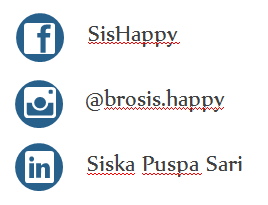 OBJECTIVE
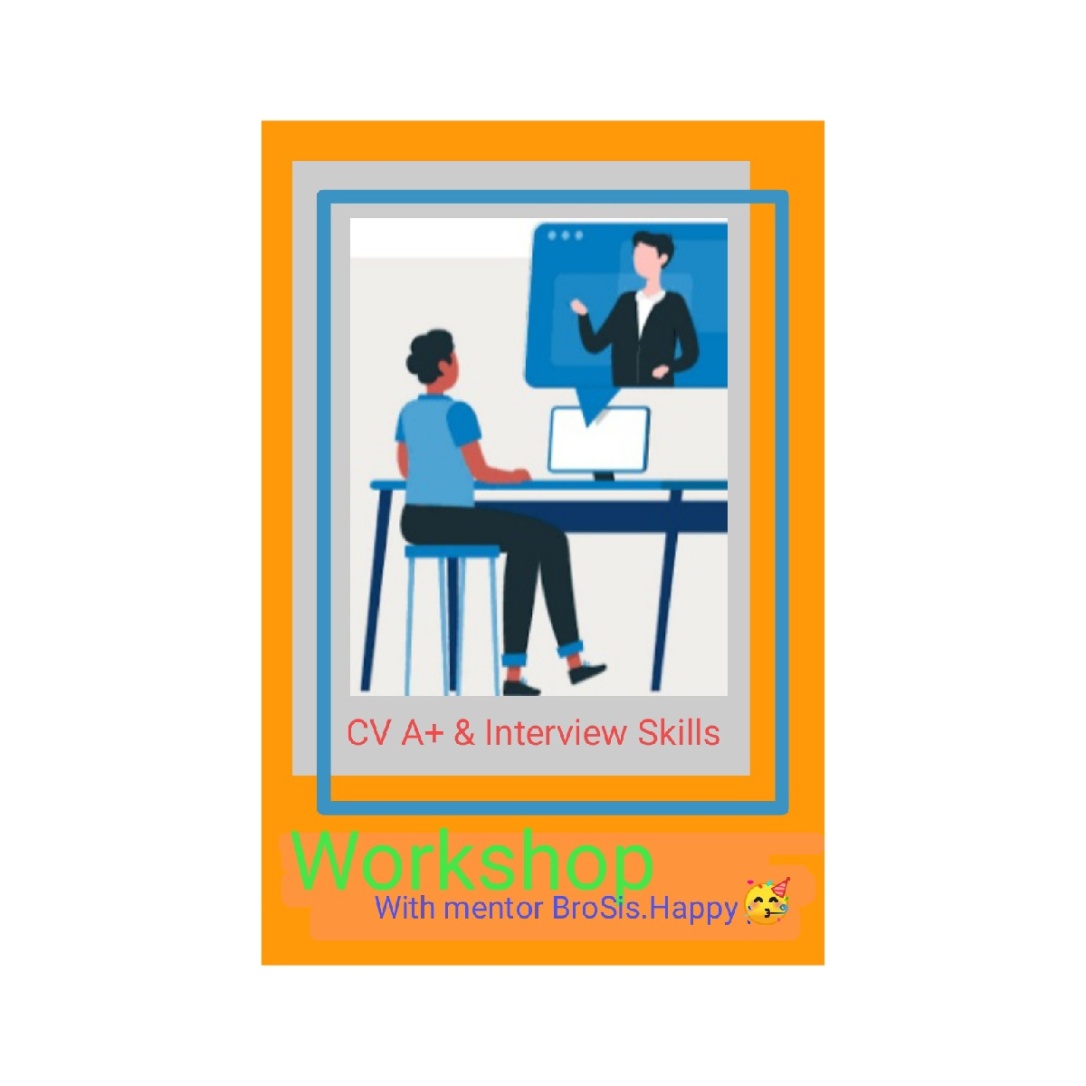 Bagaimana membuat CV yang menarik agar di panggil tes / interview ?
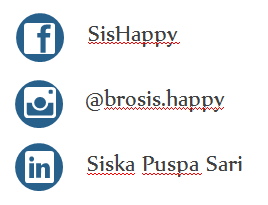 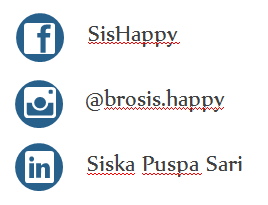 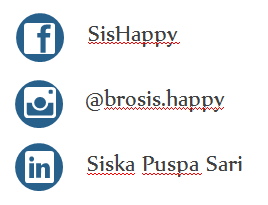 HAL YANG PENTING DIPERSIAPKAN SELAGI MASIH SEKOLAH / KULIAH
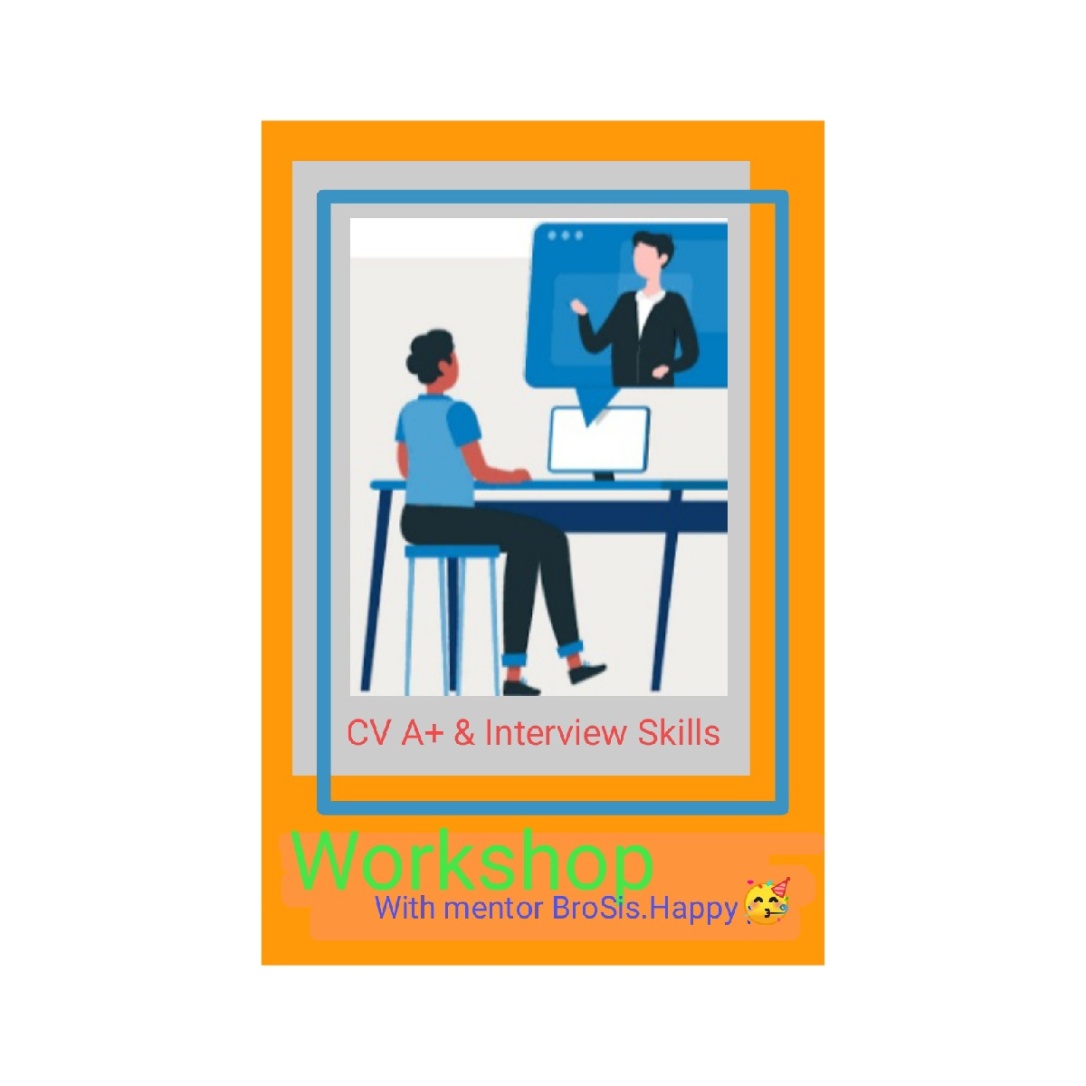 Organisasi
Asisten di Lab 
Asisten Dosen
Lomba-Lomba
Beasiswa
Bahasa Inggris
TPA & Psikotest
Paper
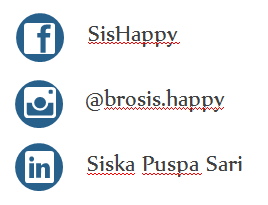 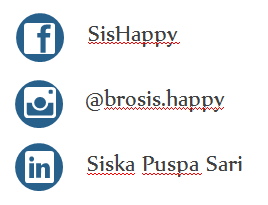 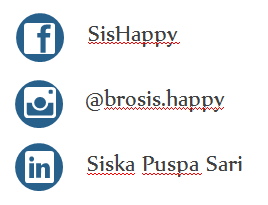 ISI CV
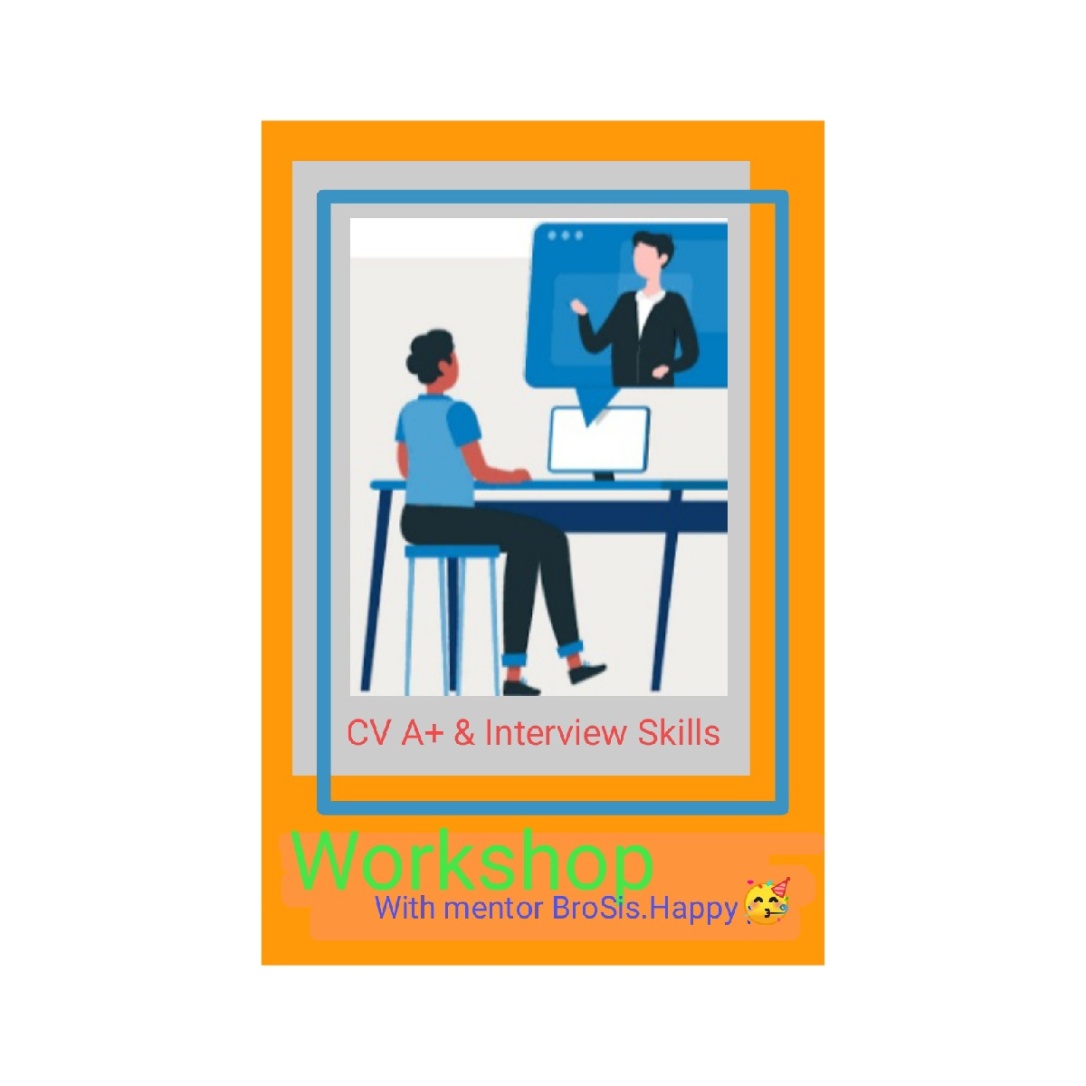 PERSONAL DETAIL			
EDUCATIONAL BACKGROUND 
SUMMARY 	
CORE COMPETENCIES 
PROFESSIONAL EXPERIENCES 
ACHIEVEMENT 
SKILLS
ORGANIZATION 
PAPER 
PERSONALITY
HOBBIES & INTEREST
ADDRESS
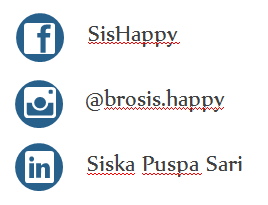 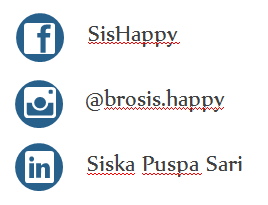 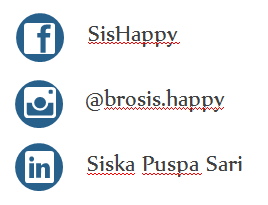 Format CV ala mentor BroSis.Happy – Nurkhozin Adhi Nugroho
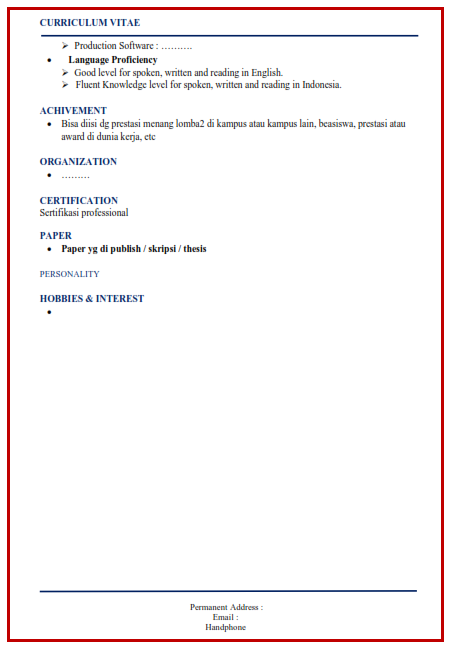 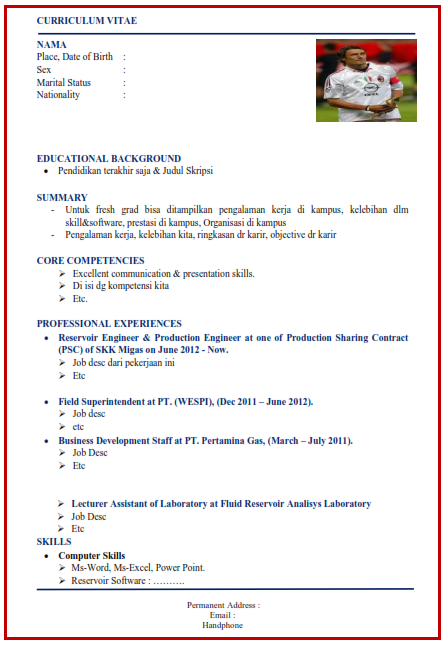 1
8
9
2
10
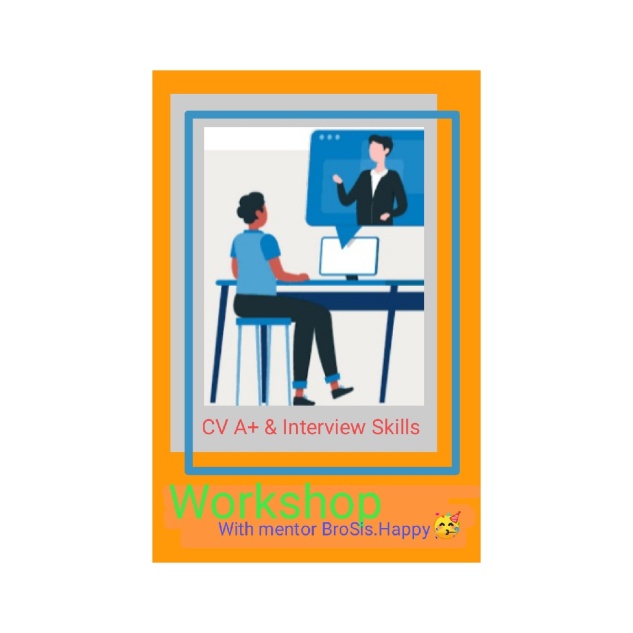 3
11
12
4
13
5
Footer
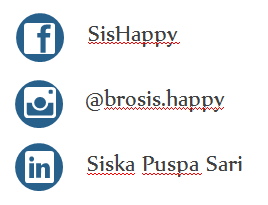 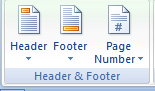 6
7
Contoh CV A+ Standar Kelas BroSis.Happy
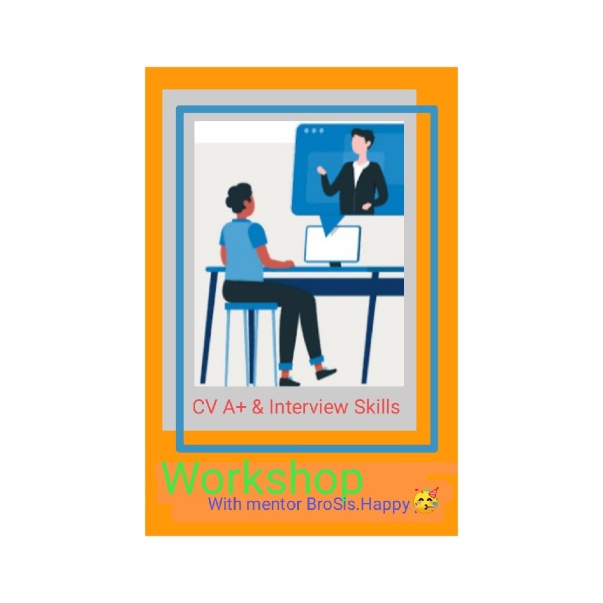 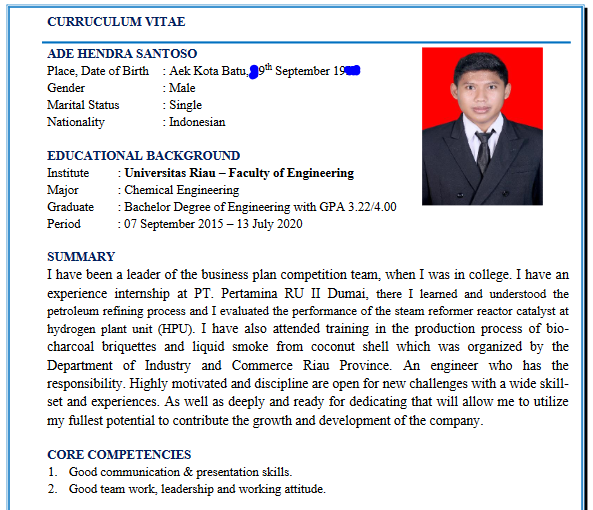 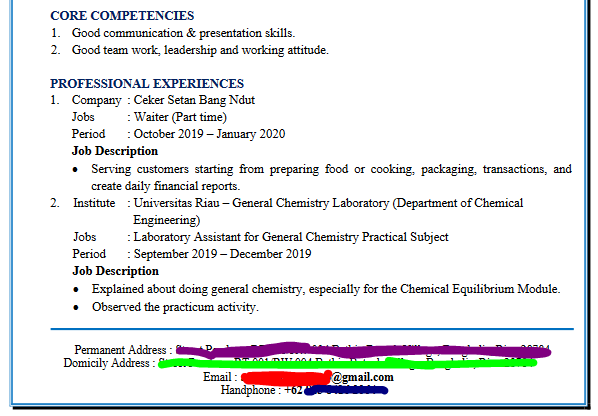 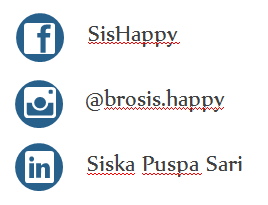 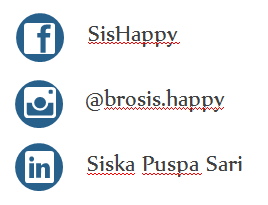 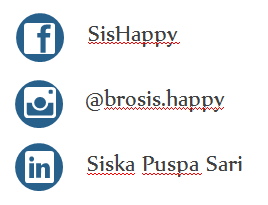 Contoh CV A+ Standar Kelas BroSis.Happy
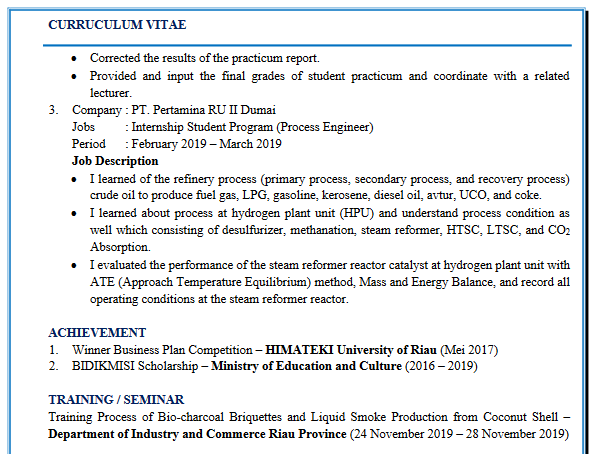 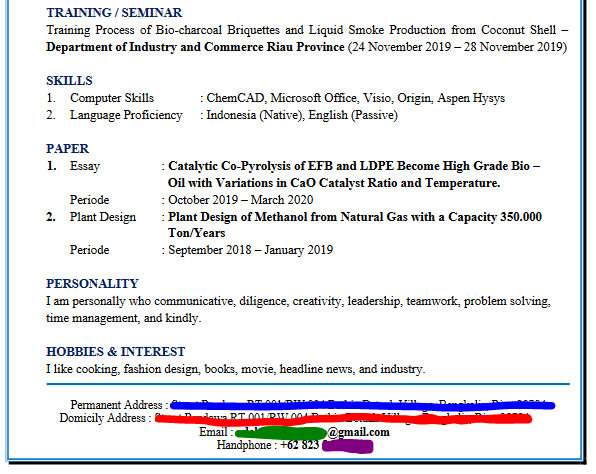 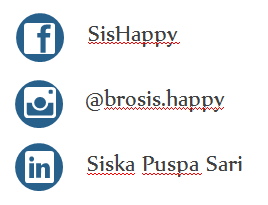 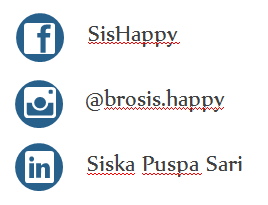 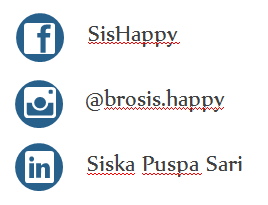 Tips Mengirim CV melalui e-mail
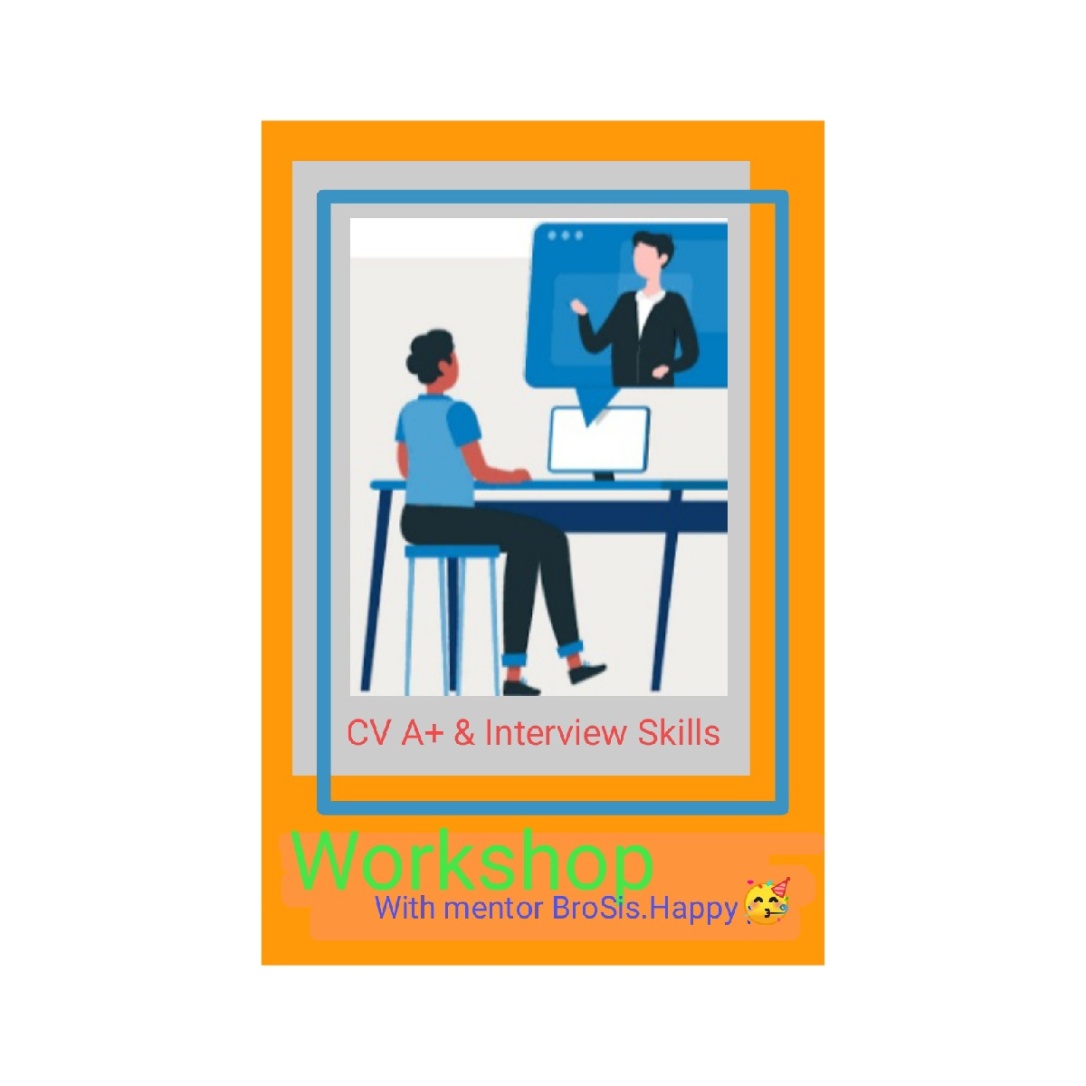 Bacalah loker dengan teliti , apakah CV bisa dikirimkan ke e-mail recruiter / job portal. Pahamilah lokernya, apabila sulit karena menggunakan bahasa inggris, bisa menggunakan Translator
Gunakan e-mail yg menggunakan nama anda, supaya terkesan profesional. Isilah "SUBJECT" email dg lowongan yg Anda apply sesuai instruksi di loker, cth: LinkedIN (spasi) Posisi yg di apply (spasi) Nama Anda.
Cek CV, periksalah apakah: Foto, alamat e-mail, no hp, work experiences nya dll sudah update? Selalu update CV & kirimlah dalam format pdf kecuali di minta untuk dikirim format word
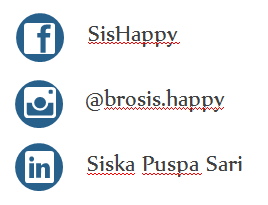 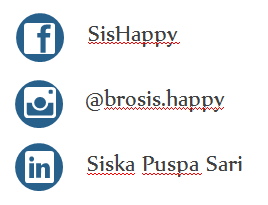 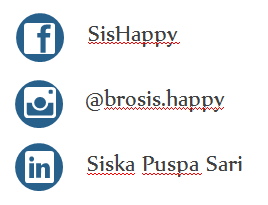 Tips Mengirim CV melalui e-mail
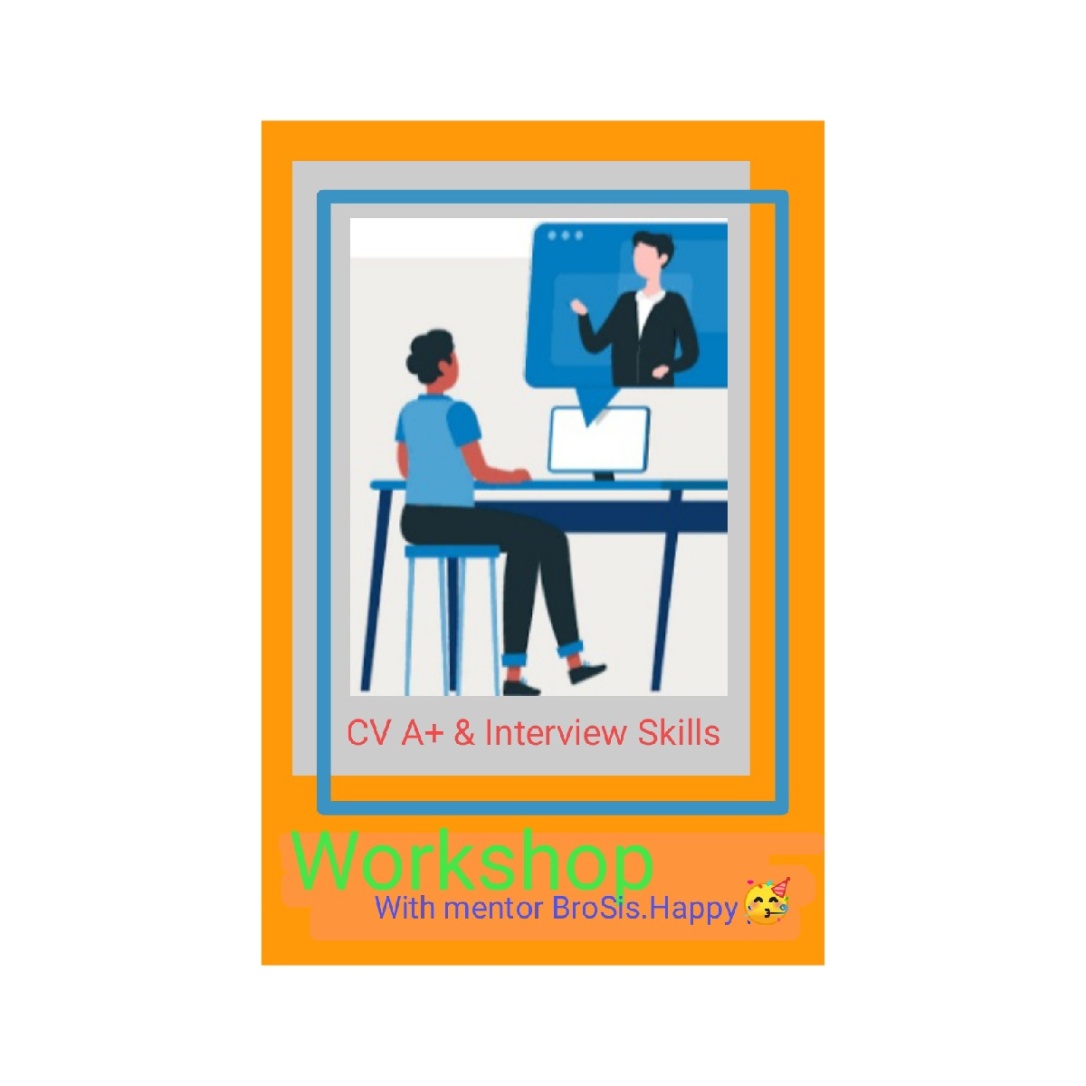 ISILAH BODY EMAIL, JANGAN KOSONG. Isinya seperti Anda buat surat lamaran / cover letter. First Impression berasal dari sini.
Setelah selesai isi body email, di cek kembali nama PT nya, posisi yg dilamar, nama recruiternya (bila menggunakan email dari recruiter) jgn typo
Apabila di loker diminta mengirimkan CV lengkap dg ijazah, sertifikat dll, isilah nama dokumen-dokumen tersebut dg nama Anda jg, contoh : Ijazah (tulis nama Anda), SKCK (tulis nama Anda)
Cek kembali adakah batas maksimal untuk size dokumen yg dikirim? karena ada beberapa perusahaan yg meminta agar dokumen tidak lebih dari 2MB
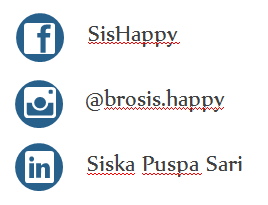 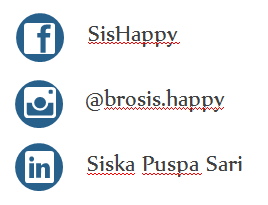 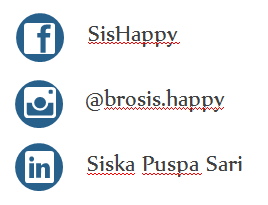 CIRI-CIRI LOWONGAN KERJA PENIPUAN
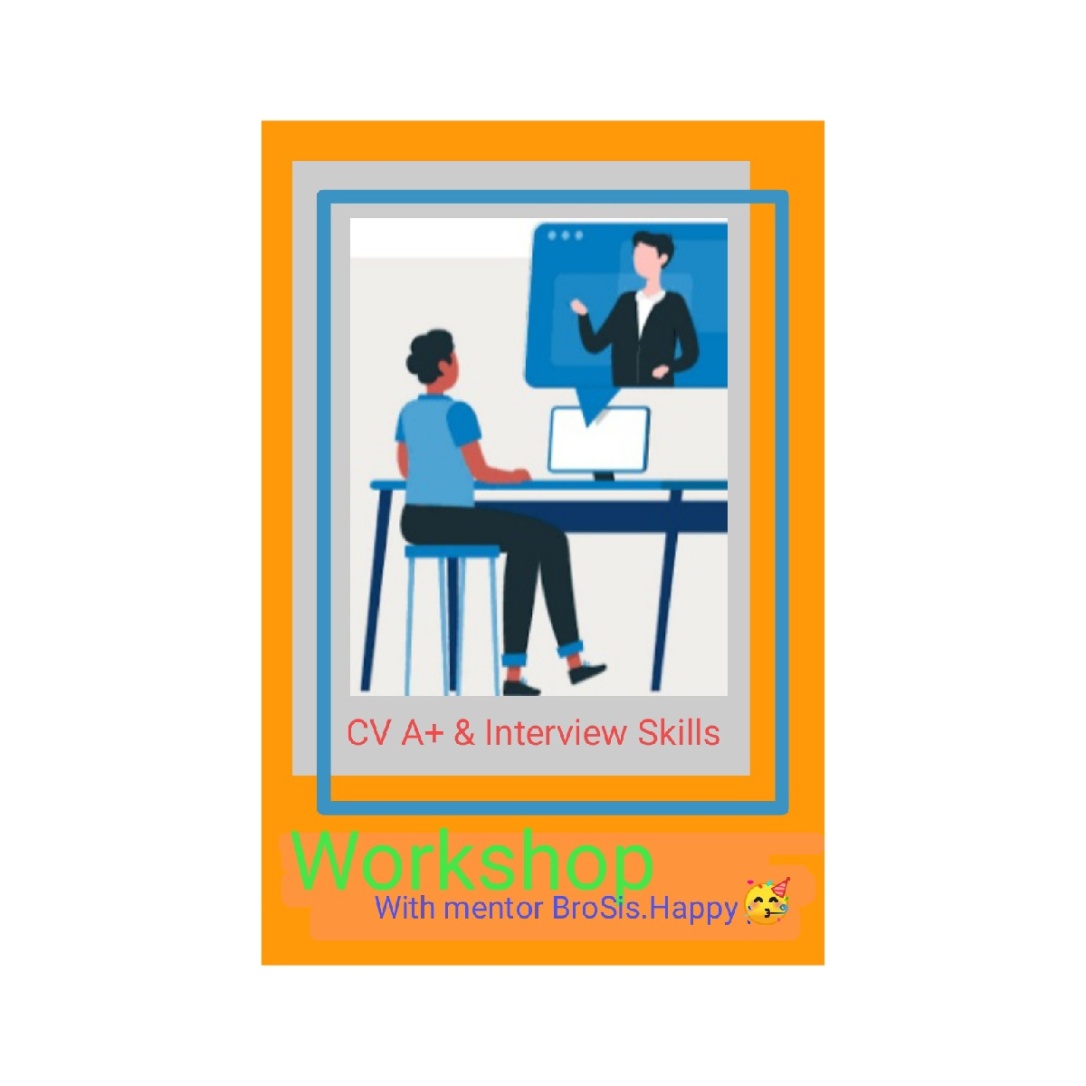 Dari info lowongan yang general misal bisa buat SMA, D1, S1 semua jurusan
Mencantumkan gaji yang besar di info lowongan
Mengatasnamakan perusahaan besar tapi menggunakan domain email gratisan
Menggunakan agent travel dlm proses rekrutmen
Panggilan interviewnya di luar pulau yang jauh dari domisili
Di arahkan ke alamat dengan google maps
Alamat email nya nama perusahaan dengan domain email gratisan
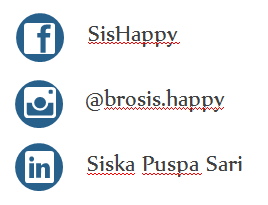 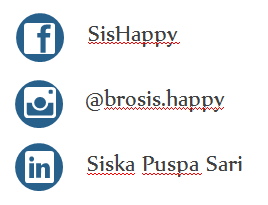 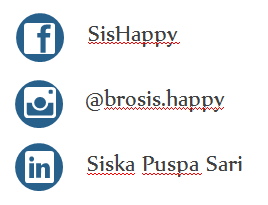 Grup Lowongan Pekerjaan
(Founder Mas Adhi Nugroho)
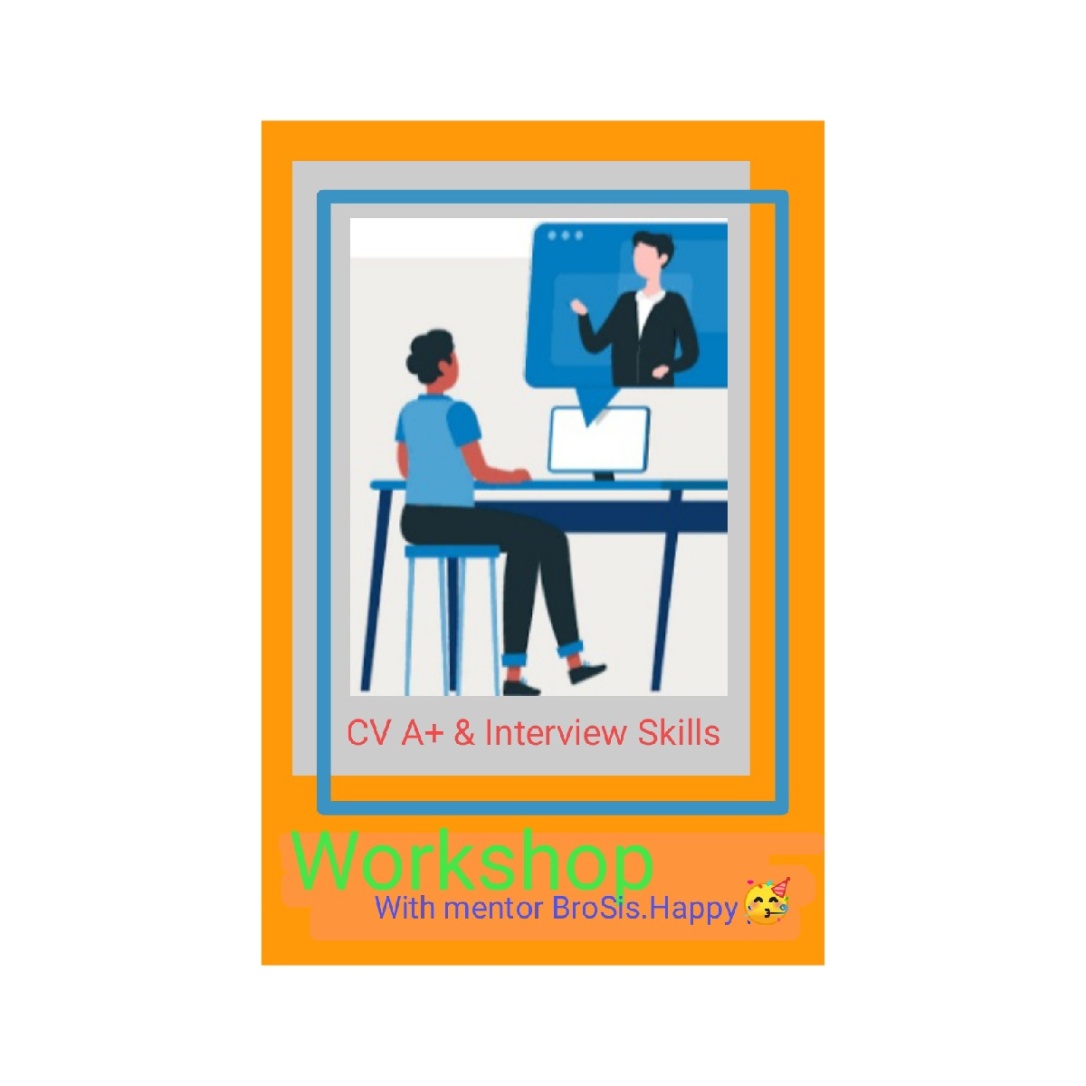 Lowker Migas https://t.me/joinchat/A5Cdej9QhV39o6NSPO3WpQ
Lowongan Indonesia https://t.me/joinchat/A5Cdehsb6geq9W-2SzgKgg
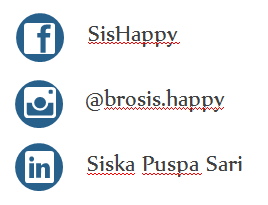 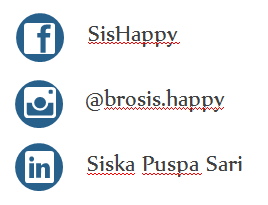 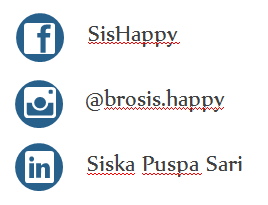 Syarat Review CV ke Mentor BroSis.Happy
Pastikan sudah Mengikuti kelas Materi CV BroSis.Happy (Setiap Selasa, 19:30 – 21:00 WIB) Silahkan mendaftar ke 0811-750-5072 (WA Only) 
Untuk pendaftaran dengan format: 
Asal Sekolah / Kampus tahun masuk Sekolah / Kampus Nama Lengkap (Jurusan Kuliah - Kerjaan skrg - Kota & Provinsi Asal)
Universitas Islam Riau 2003 Siska Puspa Sari (Teknik Perminyakan UIR - Lab Specialist Chevron - Duri Riau)
Pastikan foto WA professional dan sopan. Jangan foto alay, foto bergaya sombong, foto berdua pacar, foto kartun, foto artis dll.. Jual Wajah sendiri di profil WA ya
Pastikan CV tidak selembar- size font harus 12
Fokus ceritakan pendidikan terakhir. jangan cantumkan riwayat pendidikan SD, SMP, SMU untuk yg sudah menyelesaikan S1-
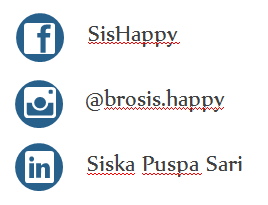 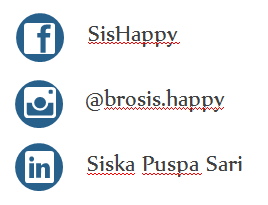 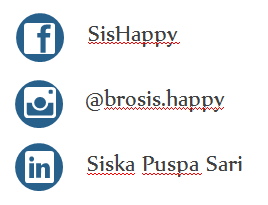 Syarat Review CV ke Mentor BroSis.Happy
Penjabaran experience (magang, kerja praktek, skripsi, Asisstant Dosen, Asisstant lab), organisasi dan achievement, dari tahun terbaru hingga tahun terlama (2020, 2018, dll)
Jangan buat agama, tinggi dan berat badan, nama instagram dan nama blogpribadi 
Susunan highlight CV sesuai petunjuk format CV yg direkomendasikan
Pastikan benar2 rapi, tulisan di justify


Pastikan alamat, email dan no hp, dibagian bawah footer. Jika alamat domisili dan alamat permanent sama, cukup tulis salah satu.
Pastikan Penamaan file jelas, contoh : CV Siska Puspa Sari
Bersabar menunggu antrian CV di review. Jika slow respon 24 jam, japri ulang ya.. Harus agressif buat follow up. Good Luck
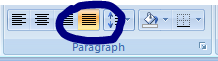 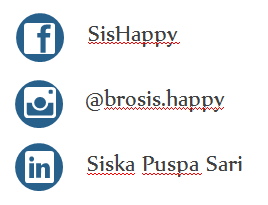 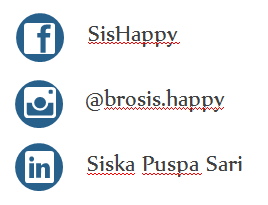 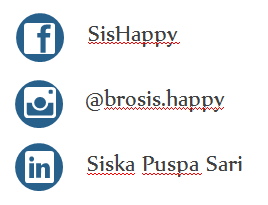